Basic principles of DDIs with ARVs: an introduction
David Back
University of Liverpool
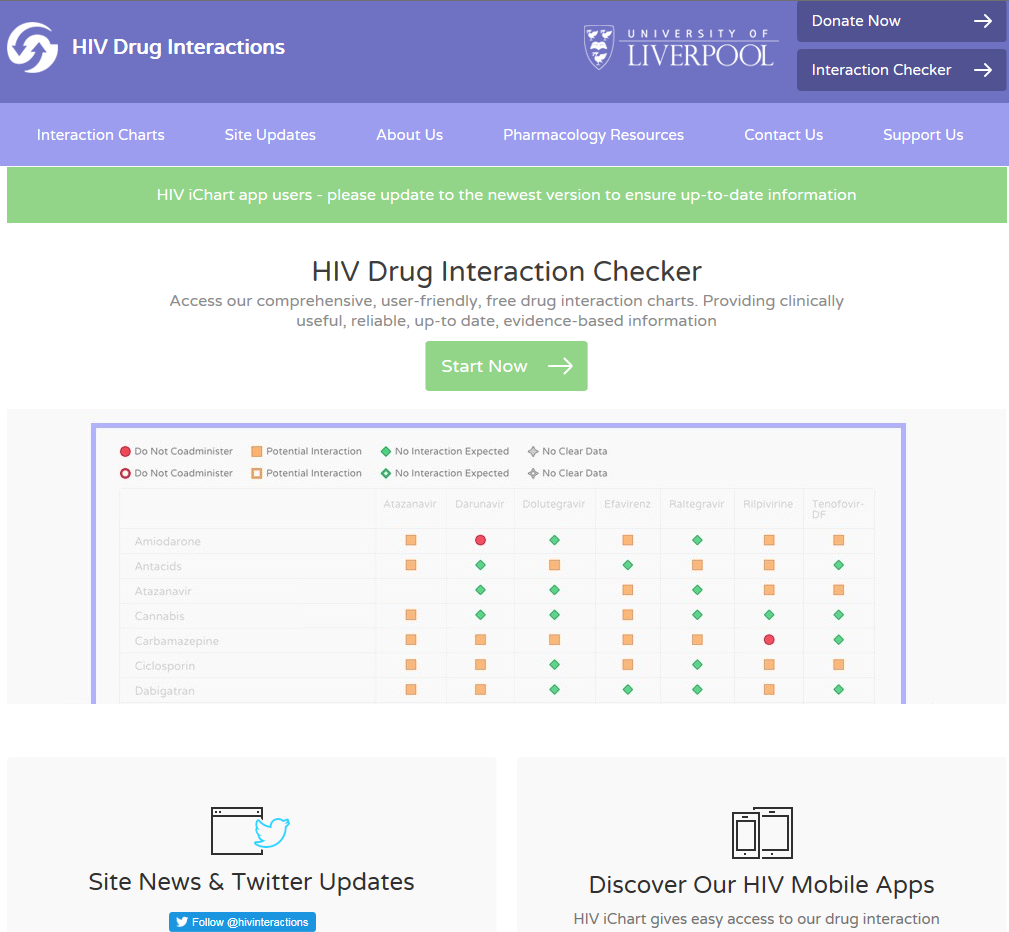 1. The Problem
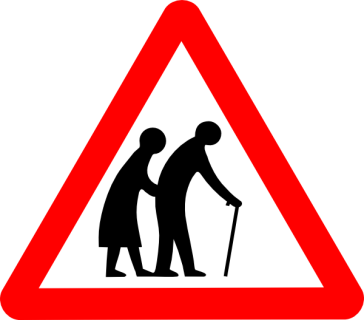 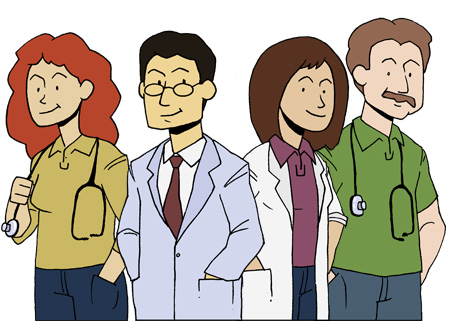 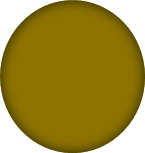 Increasing numbers of  patients on ARVs
Different prescribers
Ageing Population
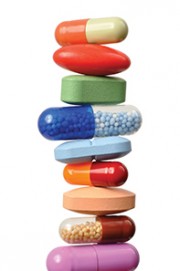 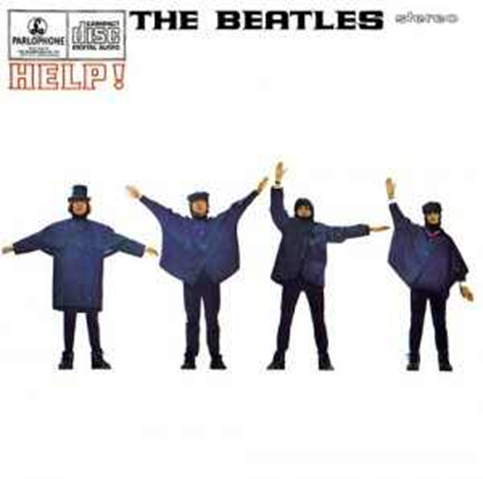 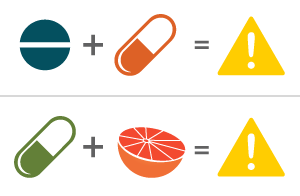 DDIs:
Are not going away!
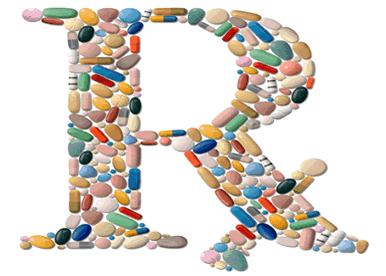 Relatively few formal DDI studies
Polypharmacy
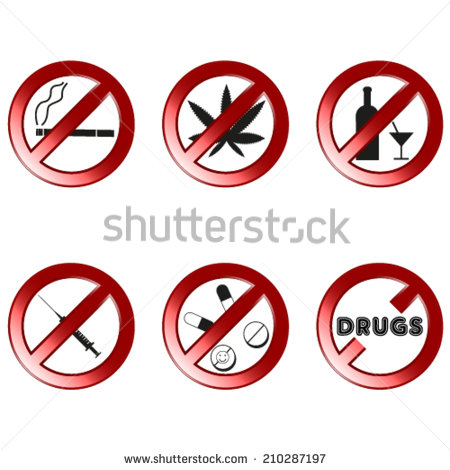 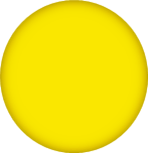 Increased use of
 ‘Over the Counter’
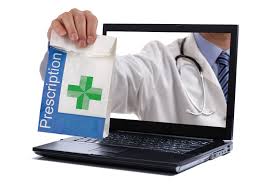 Recreational drugs
Online access to drugs
Adapted from Okoli C - with permission
2. The Pharmacology
Does the ARV drug alter the exposure (concentration) of other drugs?

Do other drugs alter the exposure of the ARV drug? 

If Yes – what is the magnitude of the change in PK parameters?

If Yes – what is the clinical significance of the DDI?

What is the appropriate management strategy for the DDI?
AEs
AEs
Perpetrator
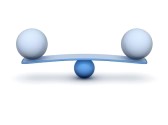 Co-
med
ARV
Drug Concentration
Victim
Loss of 
efficacy
Loss of 
efficacy
3. The Potential of ARVs to Interact
Based on www.hiv-druginteractions.org
Selected Interactions for Boosted Regimens (PI/r; PI/c; EVG/c)
Think about long term use of boosters – particularly in older patients
Smith JM et al. AIDS 2017, Burgess MJ et al. HIV AIDS 2015; Nachega JB et al. AIDS 2012, www.hiv-druginteractions.org
Selected DDI for Integrase Inhibitors
 (RAL; DTG; EVG/c; BIC)
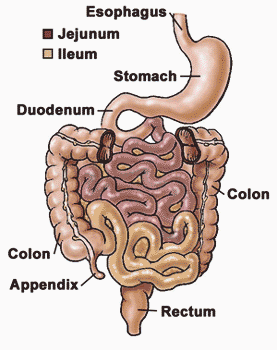 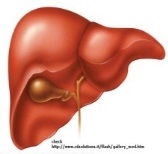 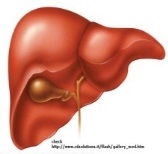 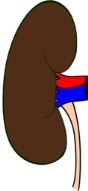 *NOT omeprazole or other Proton pump inhibitors or H2 blockers
Smith JM et al. AIDS 2017, Burgess MJ et al. HIV AIDS 2015; Nachega JB et al. AIDS 2012, www.hiv-druginteractions.org
4. The Prescribers: help is at hand!
www.hiv-druginteractions.org
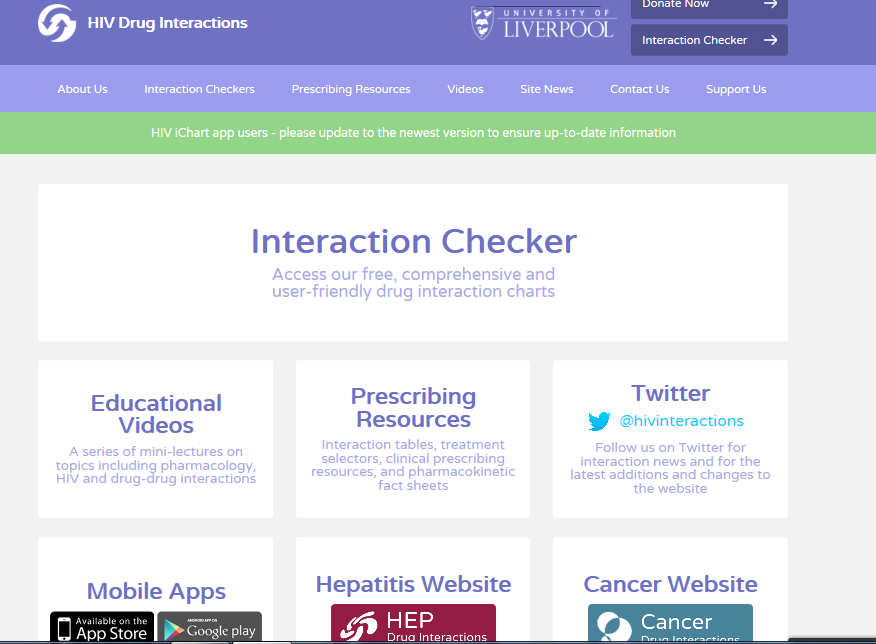 Key ARVs by Interaction Classification (Green, Amber/Yellow, Red) in Liverpool Database
Green: No interaction;  Amber: Caution; Red: Contraindicated/not recommended
Some differences between RTV & COBI
Differences between the Integrase Inhibitors
Note: Data from ~700 co-meds (excluding ARV-ARV interactions) in www.hiv-druginteractions.org
MixPanel: Top Global Co-Med Searches for ART 2017
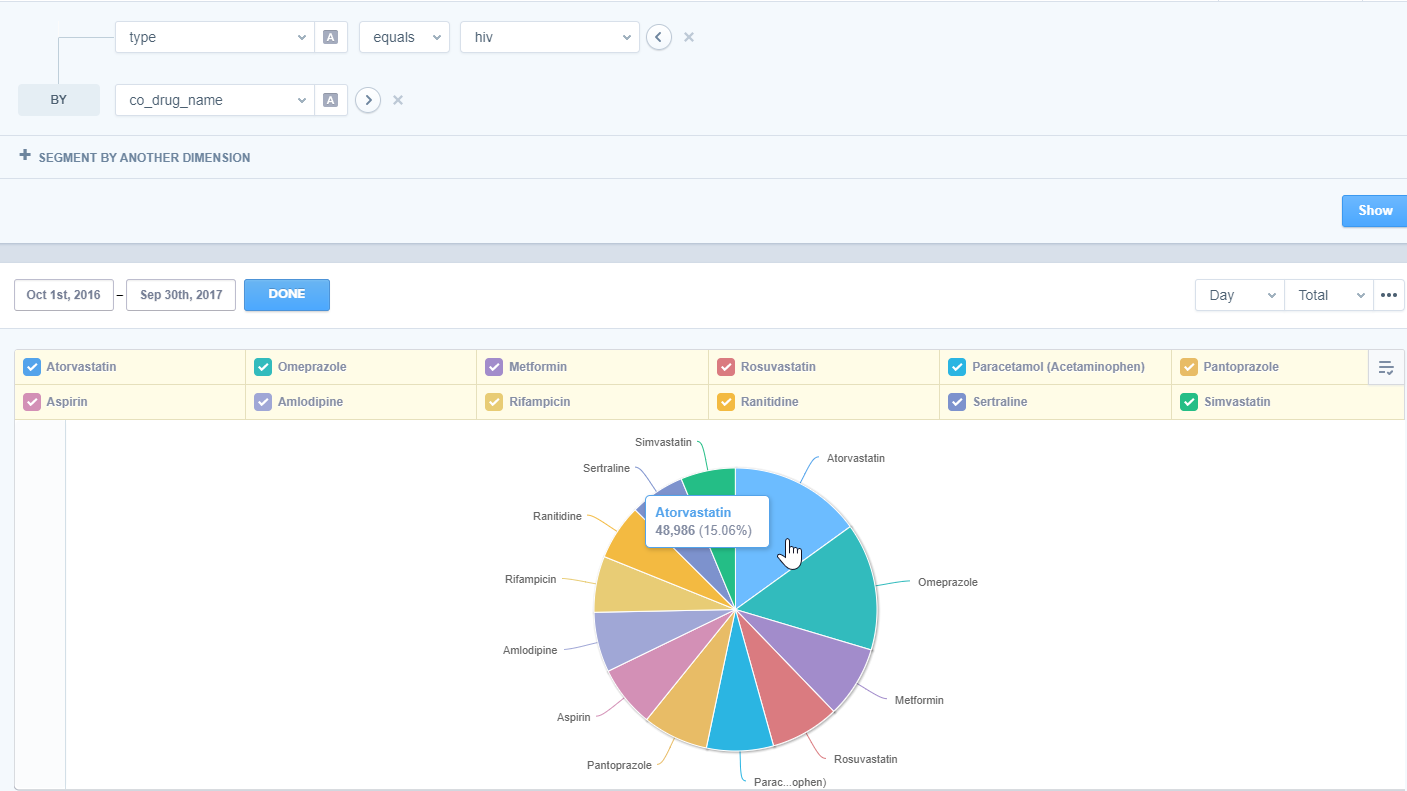 Interactions of Top Co-Med Searches for 4 key Antiretrovirals
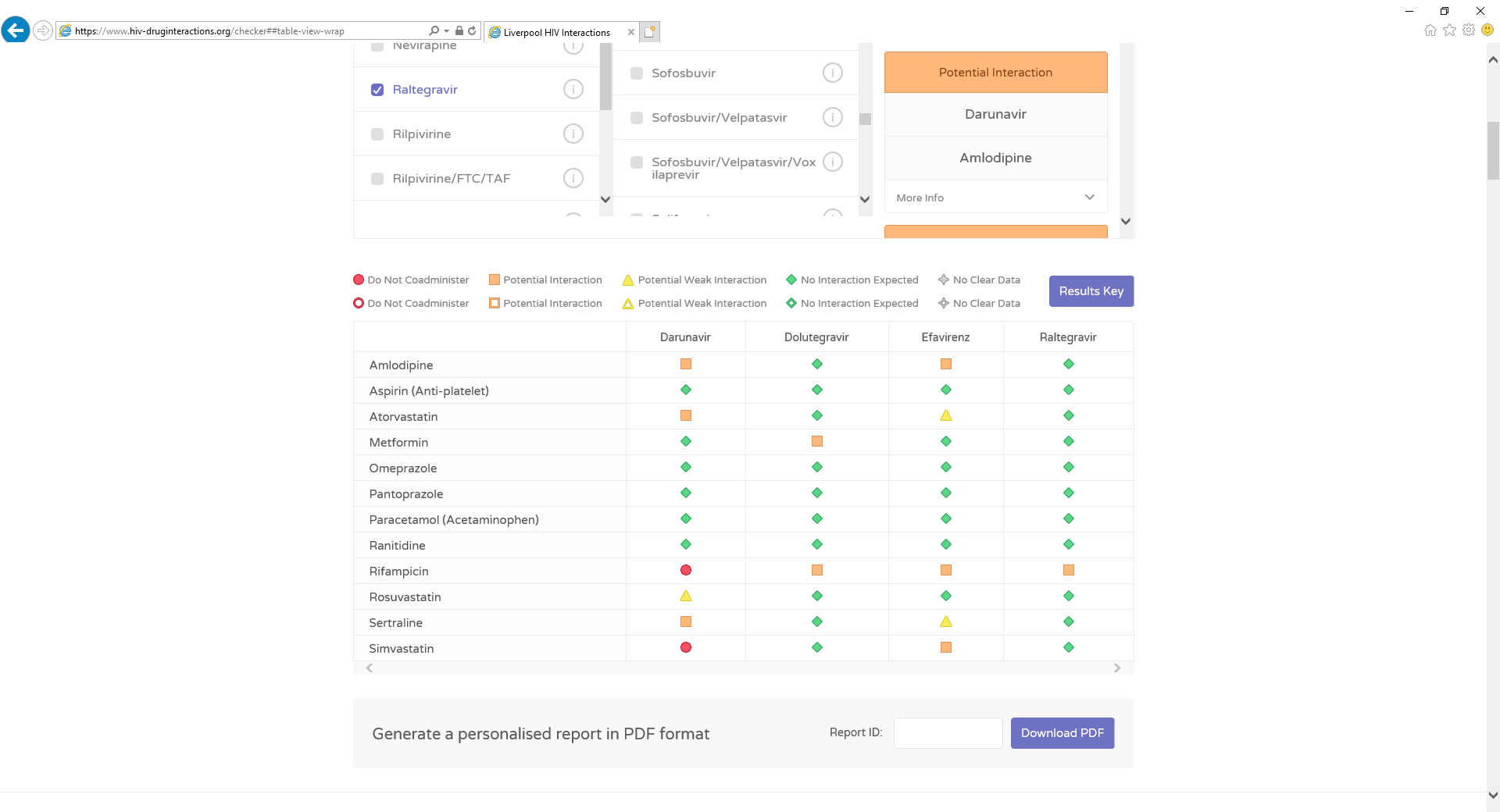 /r
5. Some Perspectives
Changing Guidelines
Integrase-based; non boosting
2 Drug Regimens
Challenge of Long Acting
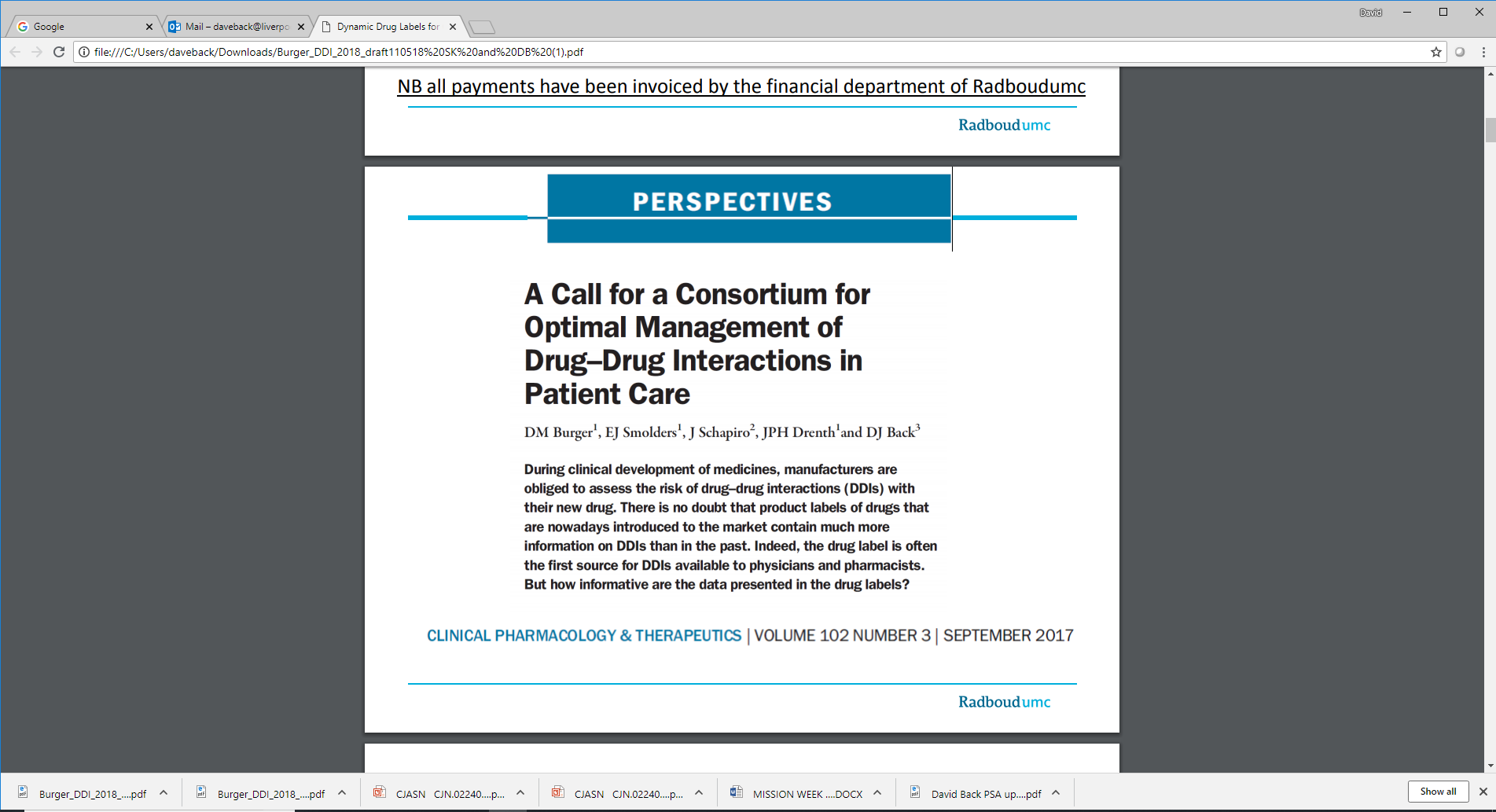 Integration of DDI information into EHR
Role of PBPK Modelling